STEP FORWARDтренажёр для ходьбы
Актуальность проекта
СПОСОБНОСТЬ К САМОСТОЯТЕЛЬНОМУ ПЕРЕДВИЖЕНИЮ ОТСУТСТВУЕТ
330 883 ДЕТЕЙ В РФ²
10 МЛН. ДЕТЕЙ В МИРЕˡ
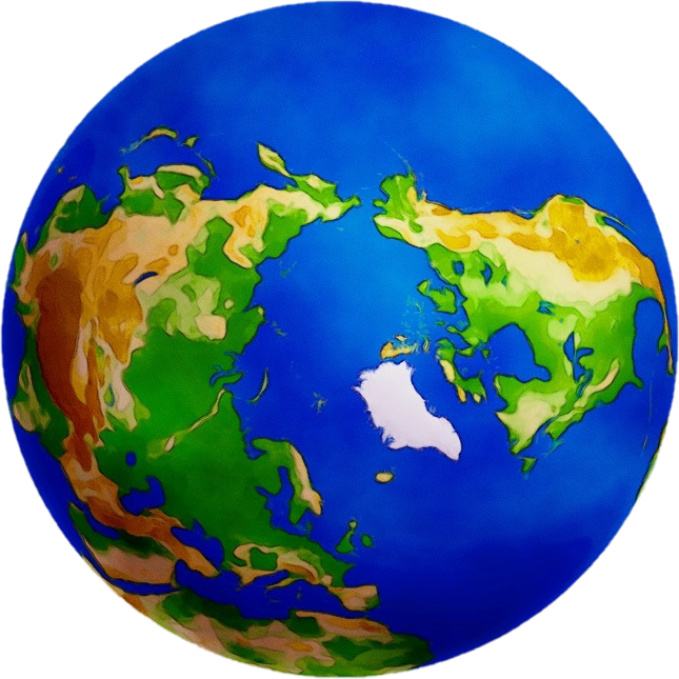 Потенциальный потребитель
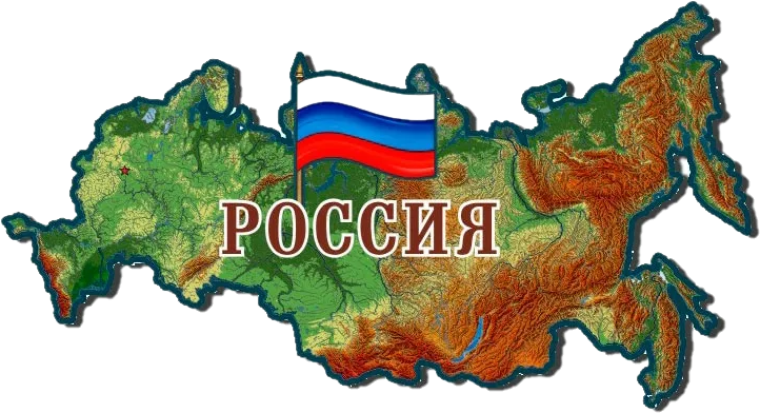 50000 детей в РФ²
1 МЛН ДЕТЕЙˡ
______________________________________
1. Всемирной организации здравоохранения 
2. Федеральный реестр инвалидов России
Решение
ТРЕНАЖЁР STEP FORWARD
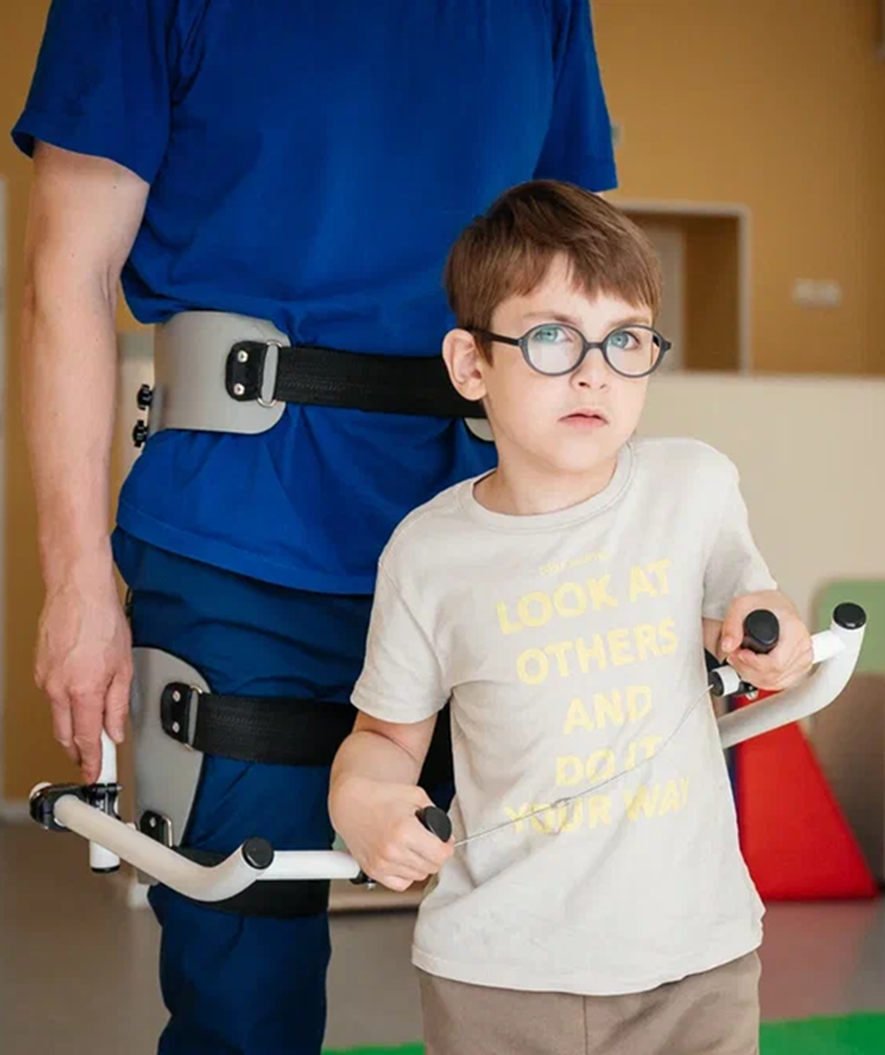 Тренажёр предназначен для формирования навыка ходьбы у детей с детским церебральным параличом и заболеваниями опорно-двигательного аппарата.

Себестоимость тренажёра 12 тыс. руб.
TRL - 5
MRL - 5
Рынок
.АЛЬТЕРНАТИВНЫЕ РАЗРАБОТКИ
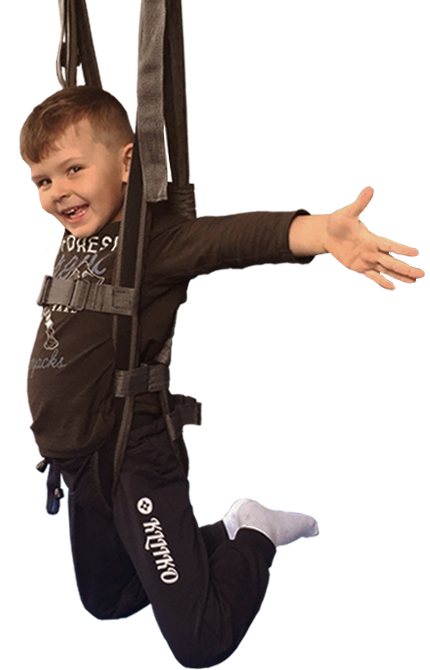 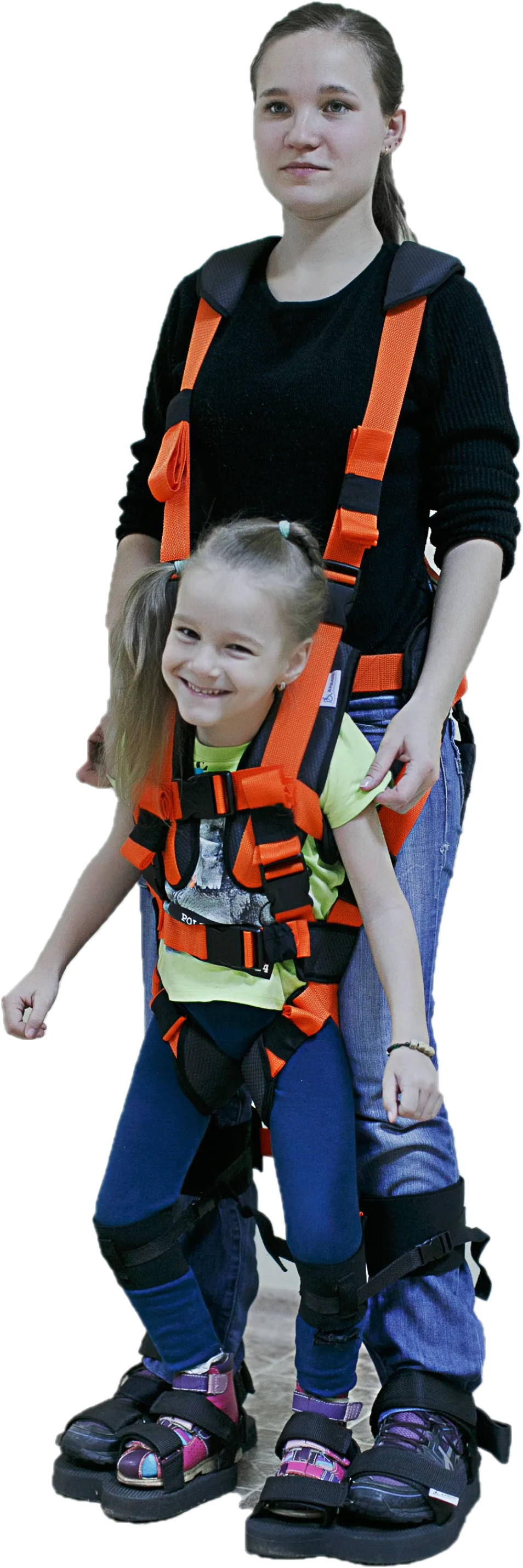 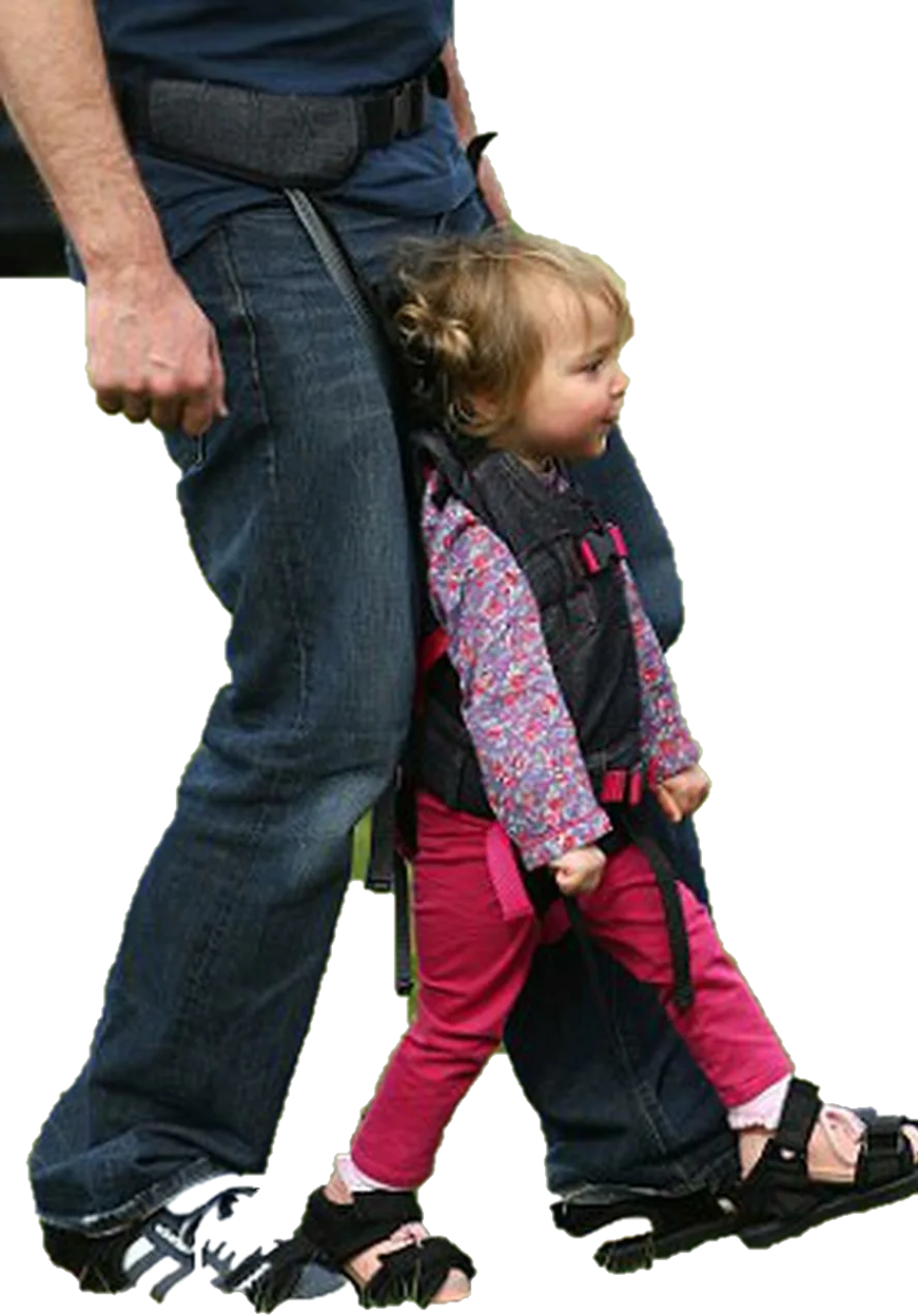 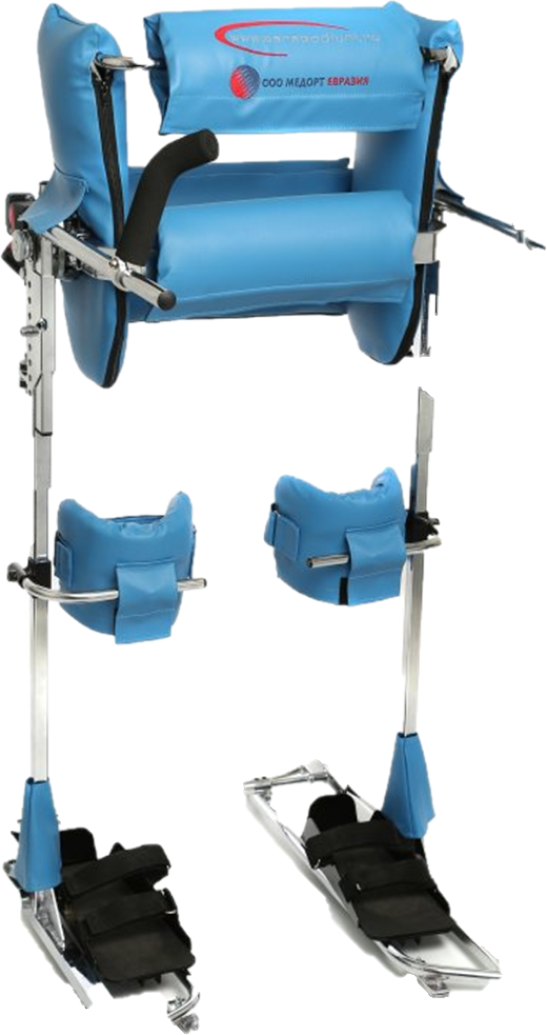 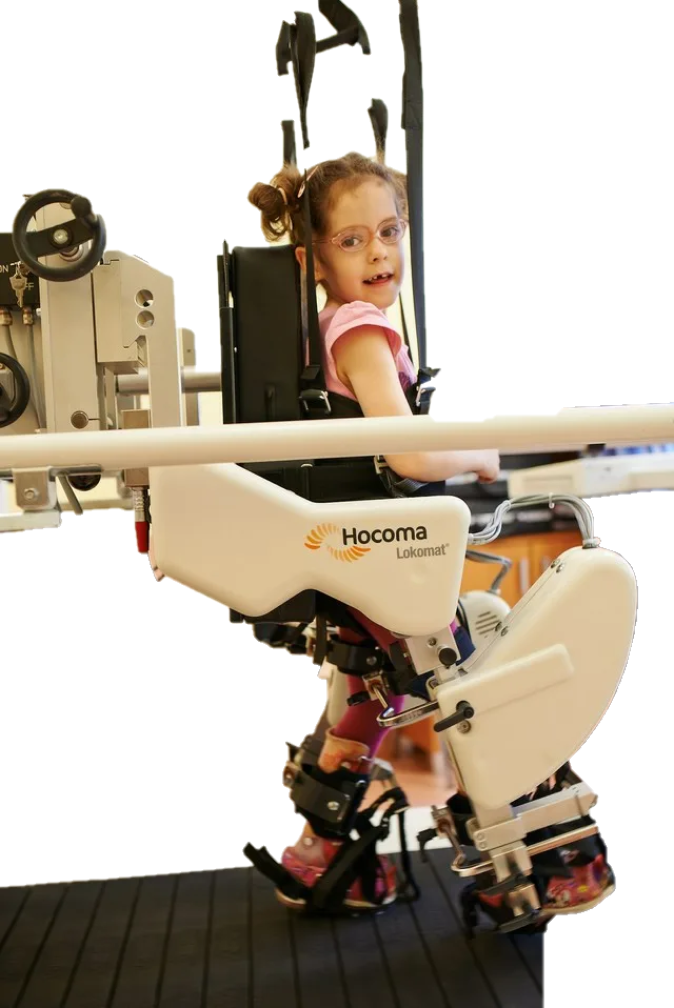 Lokomat Pro
Динамический Параподиум
Тренажер Гросса
Ходунки Ардос
Ходунки UPSEE
Бизнес-модель
СТРАТЕГИЯ ВЫХОДА
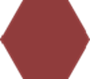 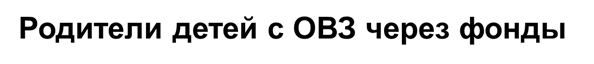 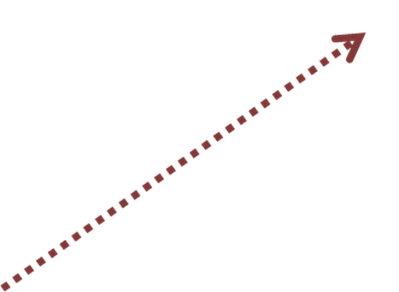 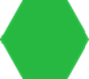 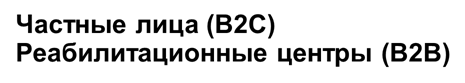 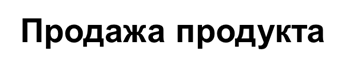 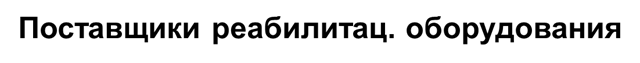 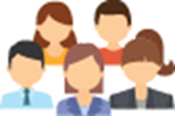 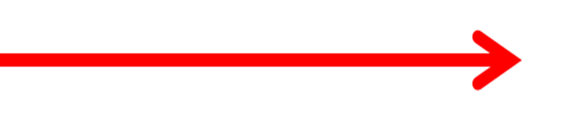 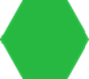 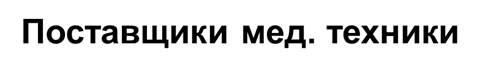 STEP FORWARD
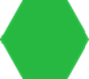 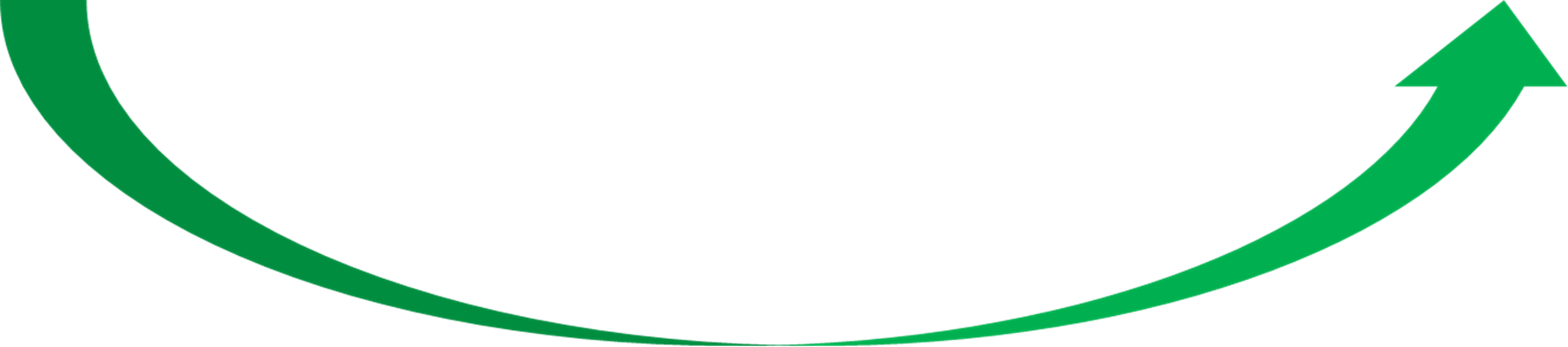 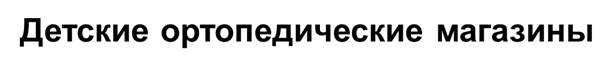 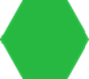 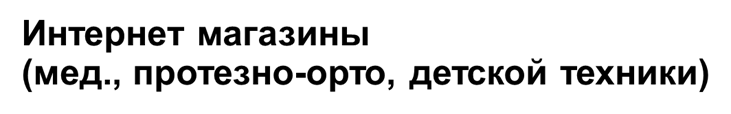 Текущие результаты
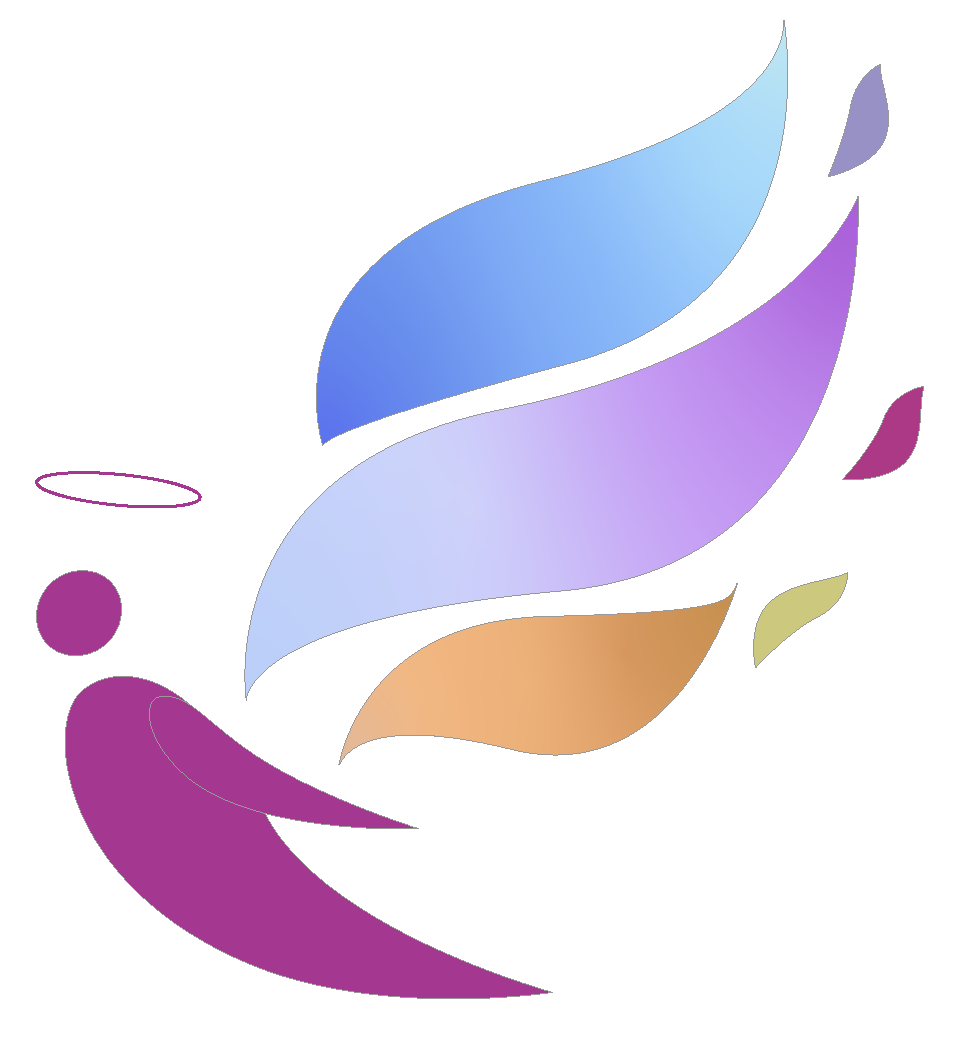 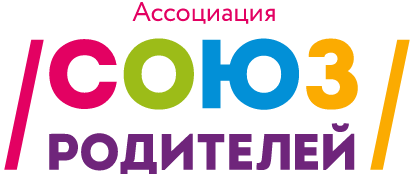 УМНИК НЕЙРОНЕТ
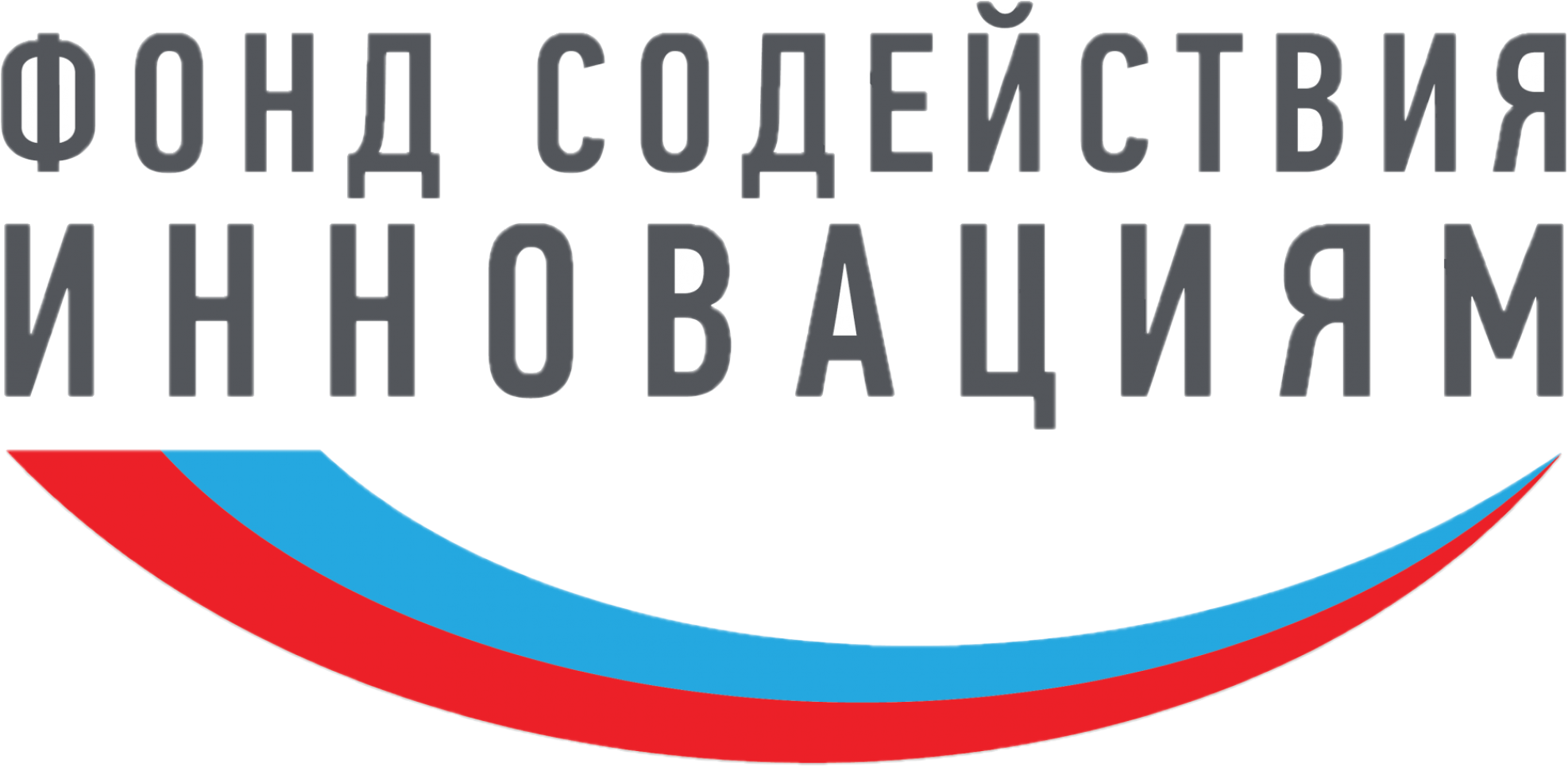 СТАРТ – 1
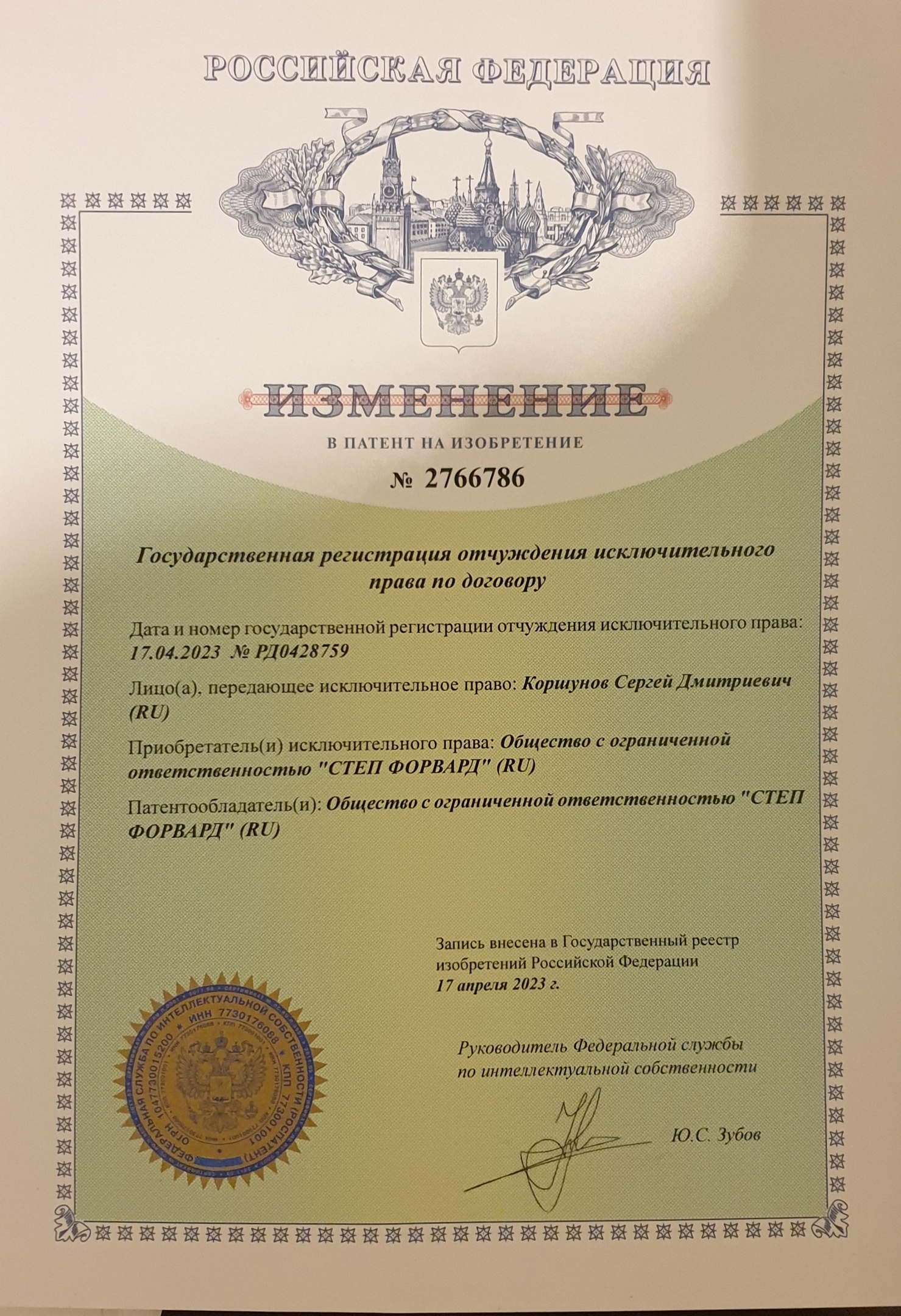 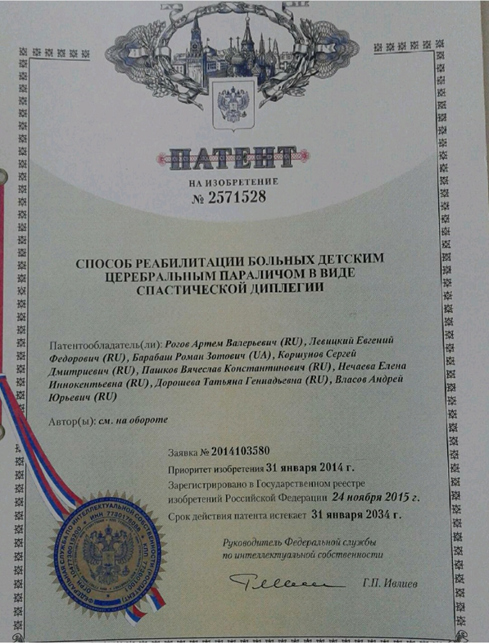 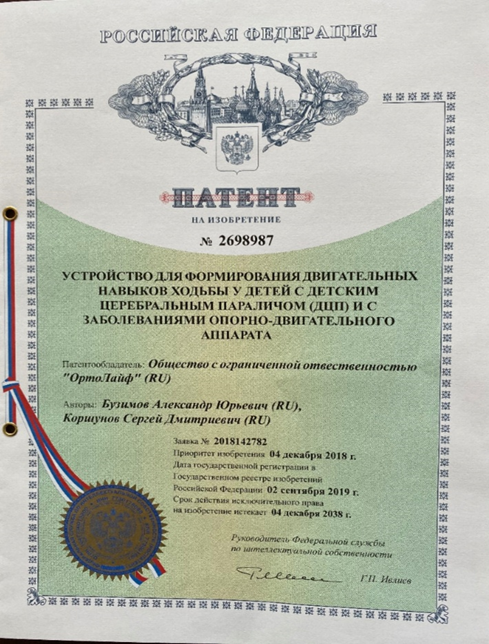 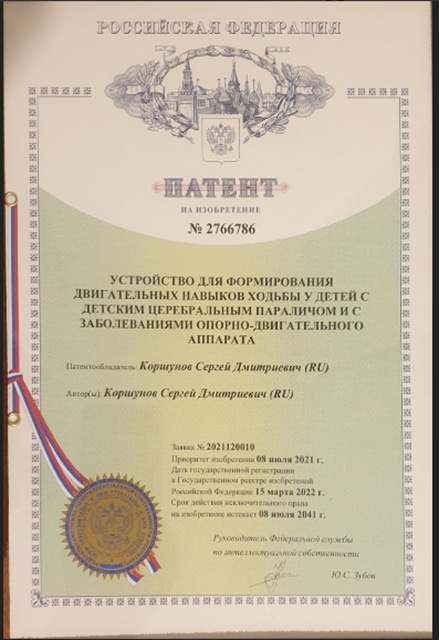 Команда
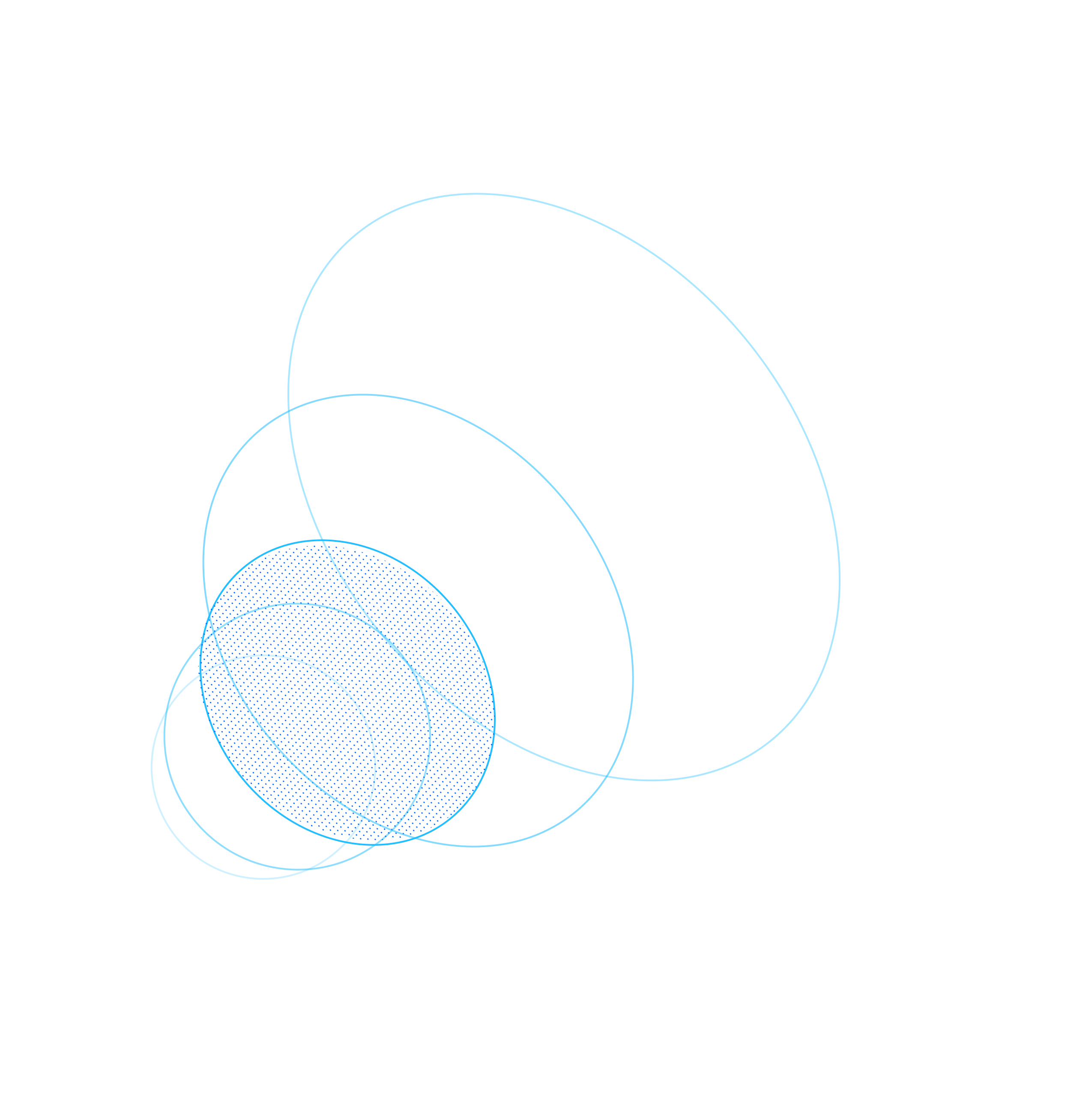 Коршунов Сергей
Тихонов Андрей
Малков Александр
Солодовников Дмитрий
специалист по АФК, тренер по гиревому спорту
Кандидат биологических наук
Автор запатентованной методики.
Мастер спорта России по гиревому спорту
Неоднократный победитель и призёр чемпионатов России по гиревому спорту.
Специалист по 3Д печати
Инженер в области медицинской техники
Ведущий научный сотрудник
Планы развития
.
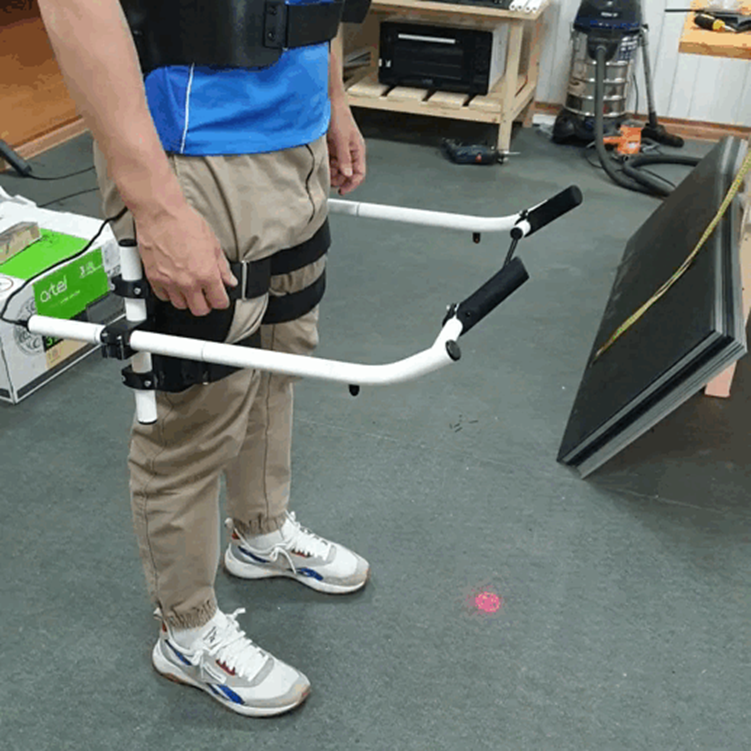 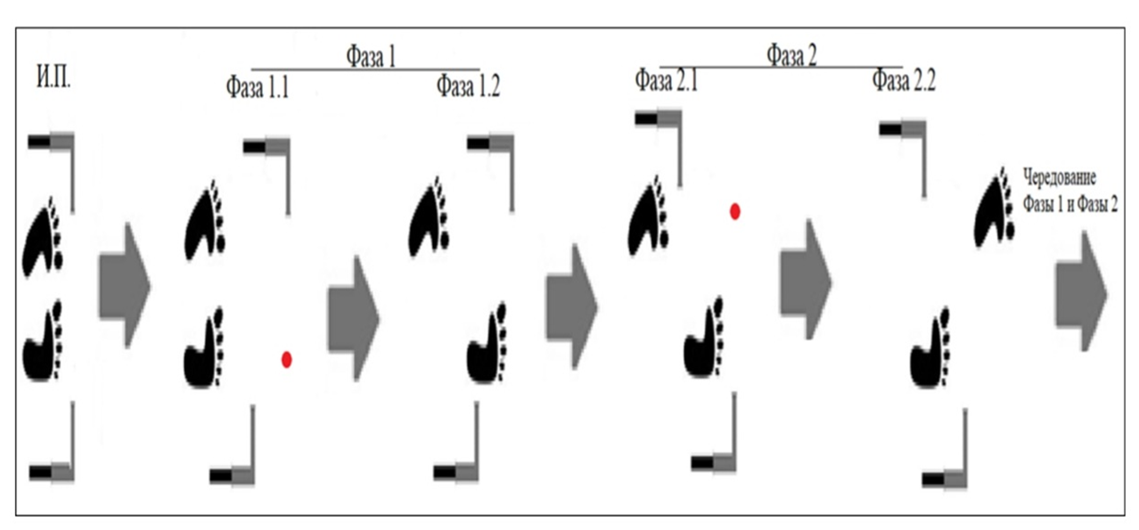 _______________________________________________________
Создание системы управление на основе лазерной геймификация – тренажёр Step Forward 2.0
Разработка тренажёра Step Forward 3.0
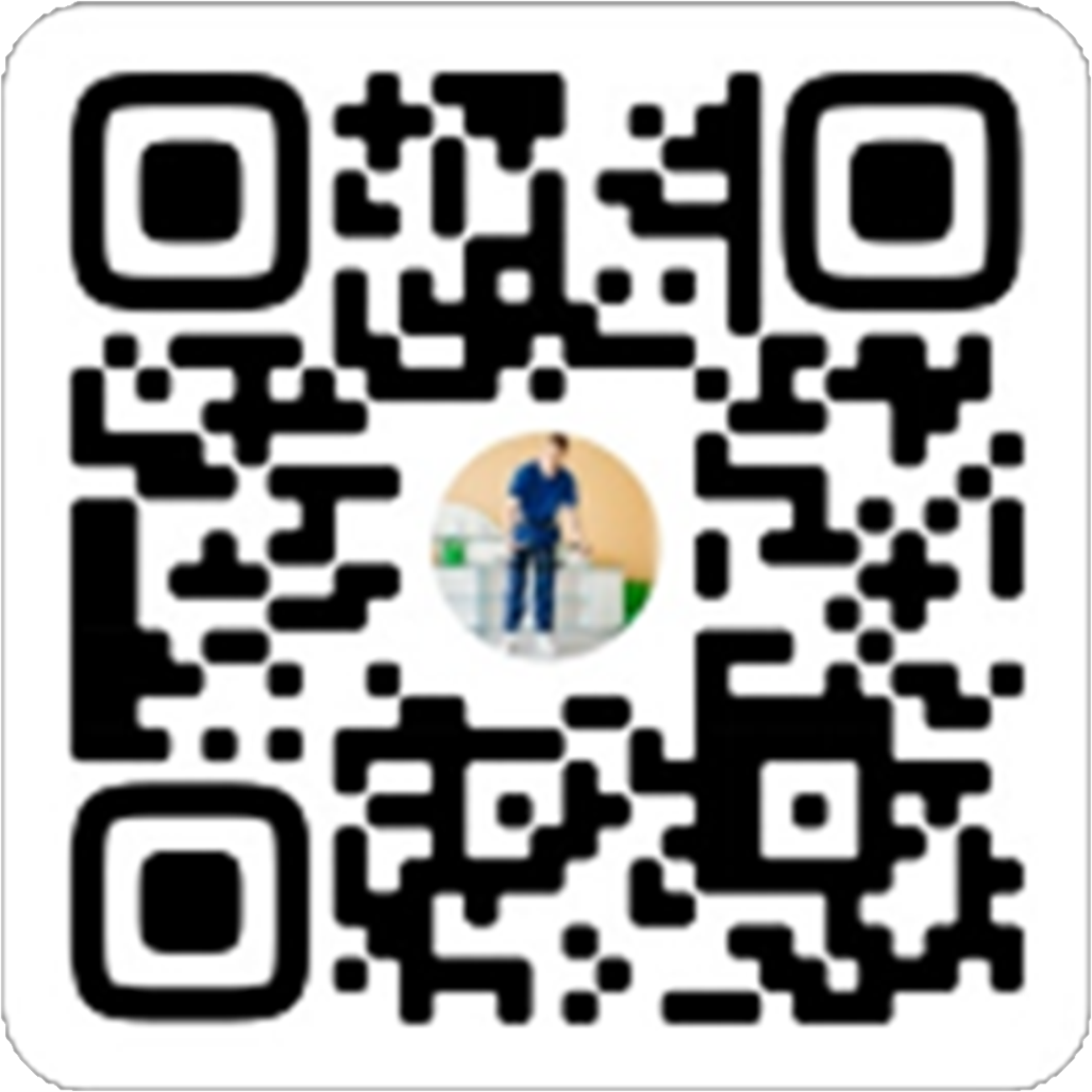 Контакты
Сайт 
Телефон
email
Коршунов Сергей 
+7 (913) 845-14-74
Sergeiffk1474@gmail.com